Coaching – Scenario one

You are the preceptor (and coach).  Your preceptee is in her first week as a newly registered nurse.  You are meeting her for the first time and want to explore how much she already knows and where she would like to focus her learning over the first six months of her preceptorship
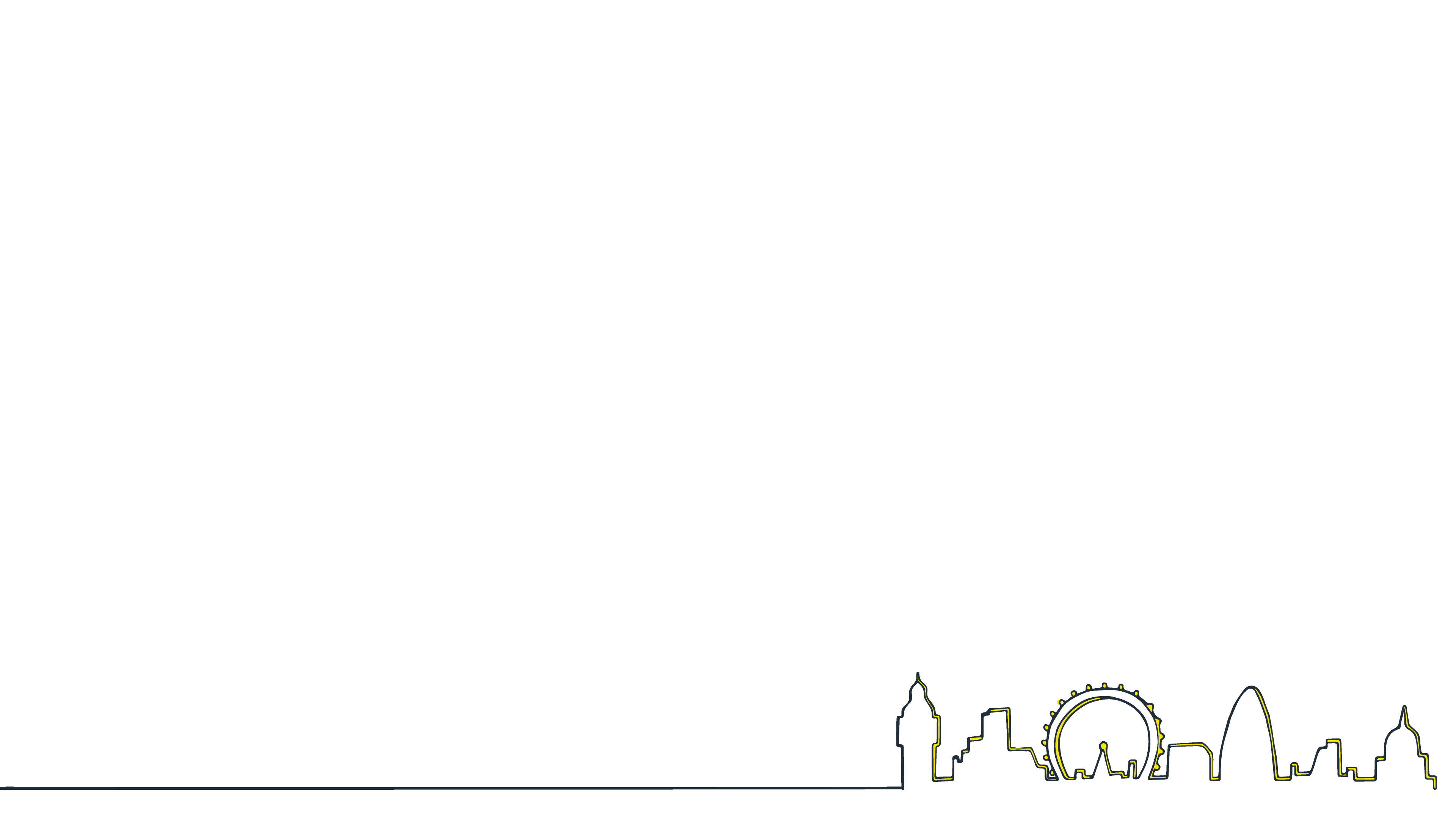 Coaching – Scenario two

You are the preceptor.  Your preceptee is coming to the mid-point of her preceptorship and this is your third formal meeting.  Although she is on track with her learning objectives, she has indicated that she sometimes finds it hard dealing with patients’ families and you want to explore this a little more.
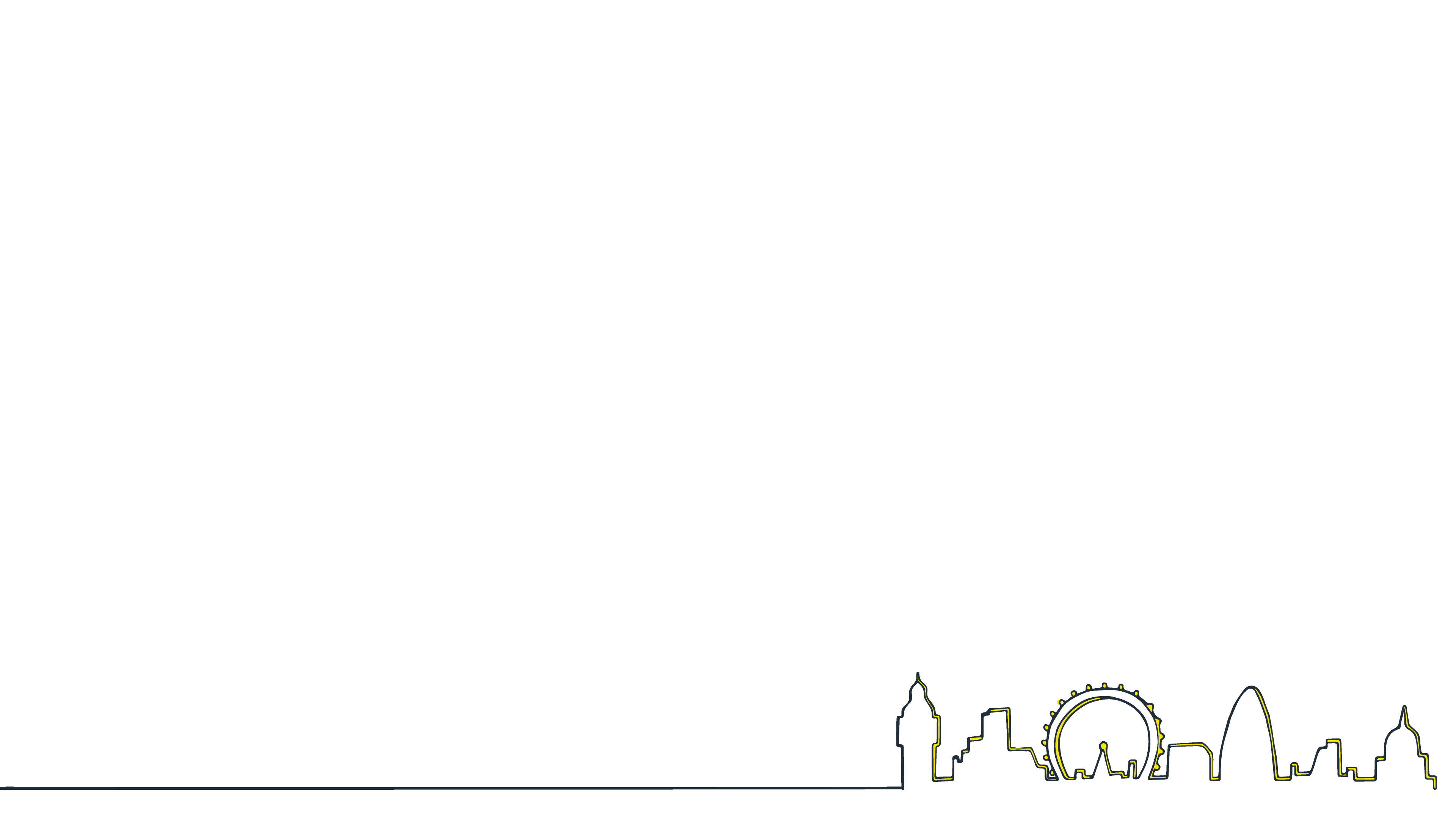 Coaching – Scenario three

You are the preceptor.  Your preceptee has been with you for nearly four months and has recently admitted that she is finding it difficult to deal with some of the more challenging patients.  Naturally you want to help her and need to understand more.
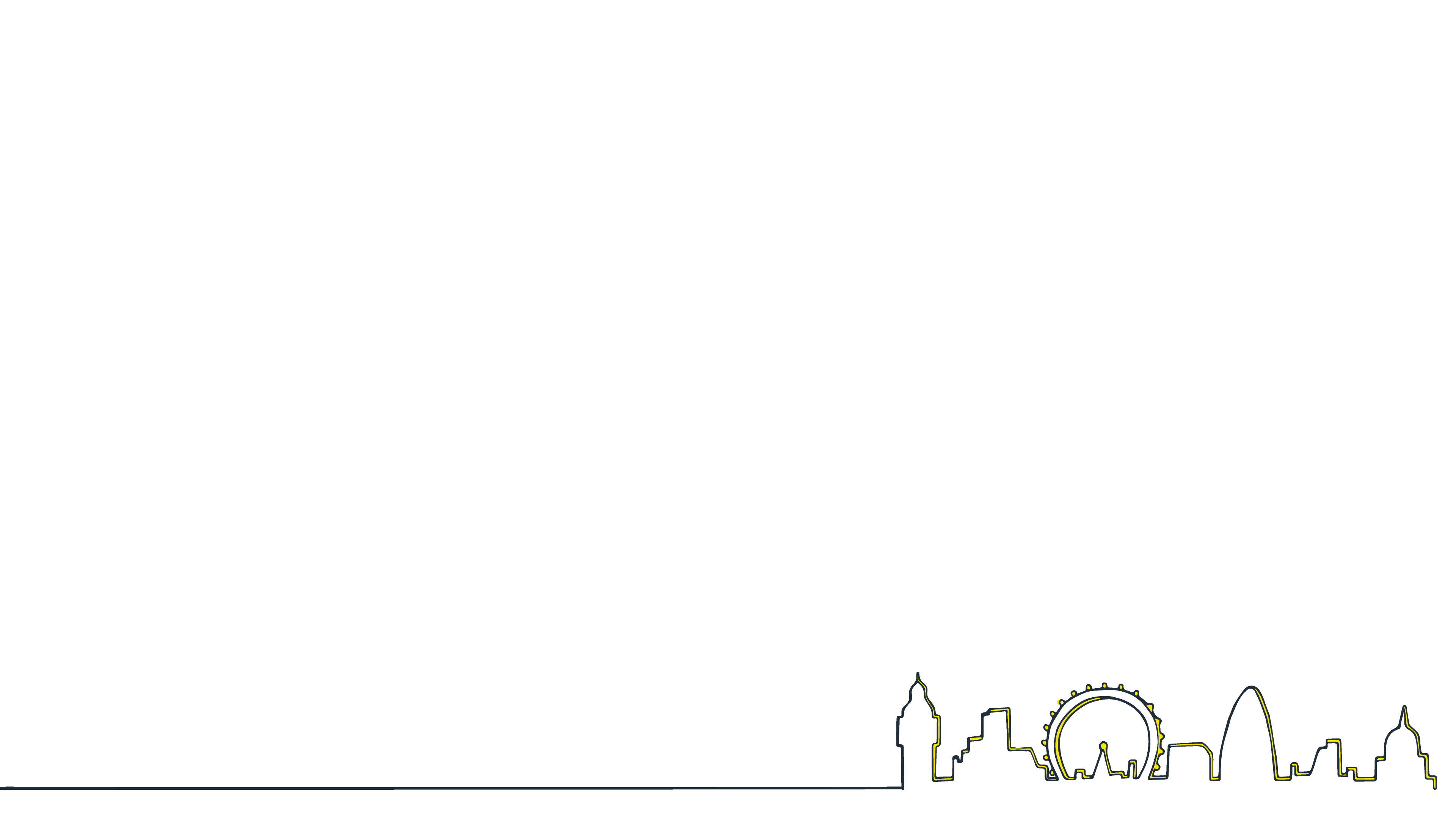 Coaching – Scenario four

You are the preceptor.  Your preceptee has come to you as they are struggling to get on with another member of the team.  They feel that this other person looks down on them, is very dismissive and finds fault continually.  The preceptee is now feeling very unconfident and considering giving up.
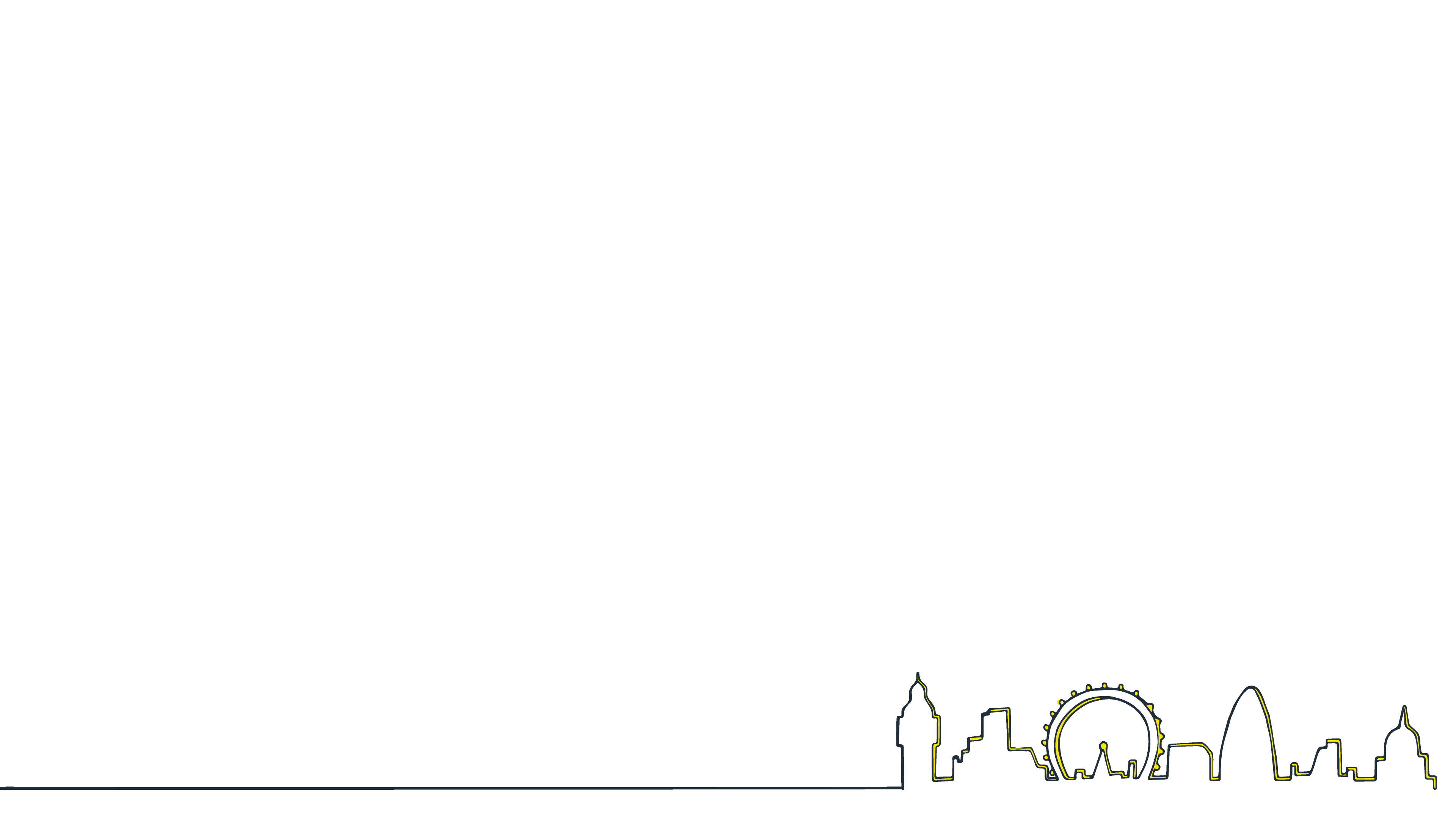